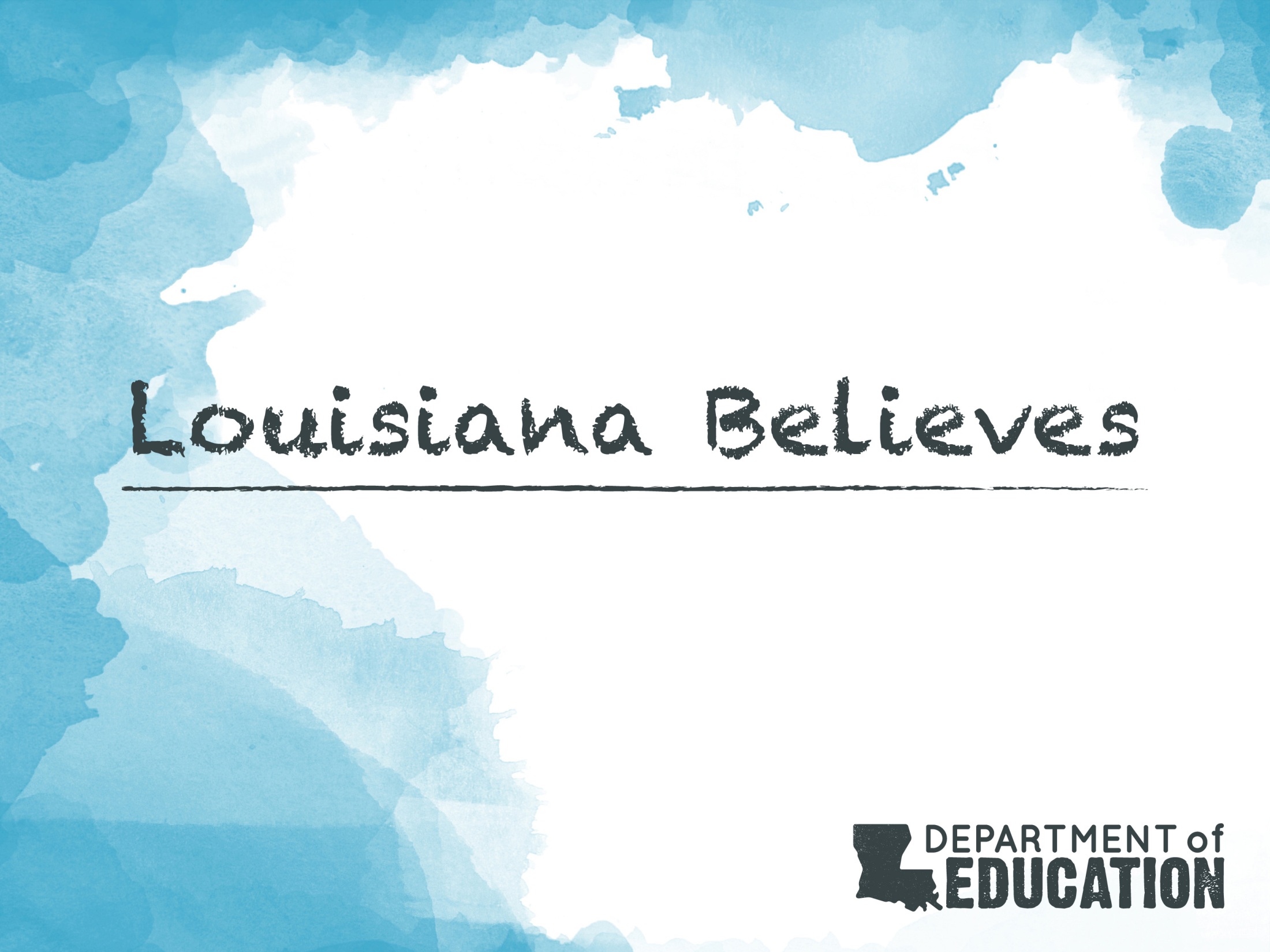 DTC Contact Call
May 13, 2014
Welcome
Objective: These contact calls bring together LEA coordinators for the purpose of planning for and implementing statewide assessment programs within local education agencies. 

Who:  District Test Coordinators, District Technology Coordinators, and Accountability Contacts

Topics:
Assessment
Accountability
Technology 

Archives: http://www.louisianabelieves.com/resources/library/assessment
Louisiana Believes
2
14-15 Scope and Sequence
Louisiana Believes
3
14-15 Scope and Sequence
Louisiana Believes
4
Agenda
Assessment 
	Early Childhood
	Grades 3 through 8
	High School
	Alternate Assessments
	Programming
Accountability
	Grades 3 through 8
	High School
Technology
Louisiana Believes
5
Louisiana Believes
6
Assessment
Statewide Assessment Schedule SY 14-15
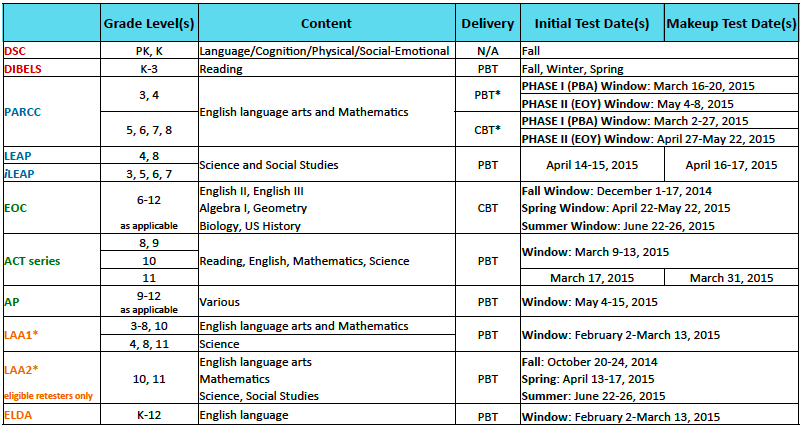 Louisiana Believes
7
Agenda
Assessment 
	Early Childhood
	Grades 3 through 8
	High School
	Alternate Assessments
	Programming
Accountability
	Grades 3 through 8
	High School
Technology
Louisiana Believes
8
Assessment
Early Childhood
DSC SY 14-15 will use the same forms used for SY 13-14
DIBELS Next
SY 14-15 Statement of Assurance due June 30 or waiver application due May 9
Dates for reporting results SY 14-15
Fall: September 30, 2014
Winter: February 20, 2015
Spring: May 29, 2015

For more information, contact assessment@la.gov. 
Additional information is available here.
Louisiana Believes
9
Agenda
Assessment 
	Early Childhood
	Grades 3 through 8
	High School
	Alternate Assessments
	Programming
Accountability
	Grades 3 through 8
	High School
Technology
Louisiana Believes
10
Assessment
LEAP series 
Release via LEAPweb reporting portal
Student Reports- available April/May 2014
Student Score Report
School Data File (CSV)
School/District Summary Reports- available July 2014
Subgroup/Education Classification Report
Economic Status Subgroup Report
Special Education Exceptionality Report
Test Accommodations Report
Performance Report
Rescore Requests
The DTC may request a rescore from the scoring contractor within 20 working days of receipt of scores for a fee. For more information, see pages 72-75 of the LEAP/iLEAP/LAA2 Test Coordinator’s Manual. 
Note: Results released will override existing files in the LEAPweb reporting portal. Please ensure archive of existing records prior to the release of results.
Louisiana Believes
11
Assessment
LEAPweb Training Manual
www.leapweb.org
12
Assessment
Types of Merges
Merge Within a Content Area
For a student who responded to portions of a single content area on two different answer documents.
Request for Merging Scores forms (LEAP Phase 2 form or iLEAP and LAA 2 form) should be faxed to DRC at 763-268-2600 when requesting this type of merge.
Student History Merge via LEAPweb
DTC function
The Electronic Merge request in LEAPweb should be used to merge incomplete histories that require LDOE assistance.
LEAP Phase 1/Phase 2 Merge 
A manual merge completed by DRC to combine a student’s LEAP Phase 1 and Phase 2 scores so the student has one complete score within a content area
Louisiana Believes
Assessment
LEAP Phase 1/Phase 2 Merge 
If a student has records that require a Phase 1/Phase 2 merge:
Print copies of the student’s multiple reports for one content-area test (the unmatched student reports). 
Indicate which of the reports will be the primary record by writing “primary” on the top of the student report. 
The demographic information on the primary record will override the secondary record’s demographics and be used on the score memo that contains the merged score.
Fax copies of the student reports that require the merge to DRC at 763-268-2600.
Louisiana Believes
Assessment
LEAP Phase 1/Phase 2 Merge Procedures
After review and DRC has performed a Phase 1/Phase 2 merge and the scores are loaded to LEAPweb, the LEA will still see the two records in LEAPweb:
The primary record will contain the student’s complete score.
The secondary record will remain in Web history but will not have scores linked to it.
The LEA will then need to perform a student history merge in LEAPweb to eliminate the secondary student record.
NOTE: When a LEAP Phase 1/Phase 2 merge is complete, the demographic fields cannot be modified.
Louisiana Believes
Assessment
High Stakes Testing Policy
4th Grade Promotion Policy Guidance
8th Grade Promotion and Transitional 9th Grade
Webinar archive available here

Placement test materials will be delivered to LEAs July 2014. 
These tests are for students from out-of-district or in-state educational settings, such as approved home study programs or nonpublic schools, who wish to enroll in public schools at grades 5 and 9 and they have not taken and met the requirements for LEAP.
Louisiana Believes
16
Assessment
PARCC Field Test
Spring 2014 Field Test Report
More than 24,000 students in 60 traditional districts and 16 charter operators successfully complete testing
Survey data is collected from students, test administrators, and test coordinators following administration 

EOY Administration
Top 10 Issues and Answers for PARCC EOY Field Test
Support Hotline for District Staff: 1-800-223-2950
Weekly Q and A Sessions for Users: Tuesdays at 1:00pm
click here to enter the conference or call 888-278-0296 Access Code: 1542513
Louisiana Believes
17
Assessment
PARCC Field Test Focus Group Feedback
In the month between the PBA and EOY windows over 100 district leaders came together to provide feedback on that first window through 4 focus groups. 
Successes
Hands on Trainings, call in times, and the LDOE hotline were useful in preparing  for and administering the online assessments.
Districts were able to administer the assessments without major technology issues.
Areas to Improve
Real time communication with other districts and LDOE
Better test administrator and coordinator manuals
More opportunities for students to practice on the platform and with the embedded tools
Coming Up
Edmodo group for district test and tech coordinators
September Dry Run
Louisiana Believes
18
Assessment
EOC
Release via EOC test system
Student score reports- available April/May 2014
Typically available 48 business-hours after test completion
Student Report
Student Item Analysis
Class Report
Student CSV Score File
For information on access, see pages 71-72 of the EOC Test Coordinator’s Manual
School/District Summary Reports- available June/July 2014
School/District CSV File
Subgroup CSV File
District Summary Report
Achievement Level Report
Subgroup Report
Economic Status Report
Special Education Exceptionality Report
Test Accommodations Report
Rescore Requests
The DTC may request a rescore from the scoring contractor by June 2 or June 23 for a fee. For more information, see pages 107-109 of the EOC Test Coordinator’s Manual
Louisiana Believes
Assessment
Louisiana Believes
Assessment
EXPLORE and PLAN
Release via postal mail delivery (password letter, where applicable)
 
Student and School Level Report- available March 2014
Profile Summary Report by grade includes 
Scale scores and the composite range
Shows percentage of students who selected correct/incorrect response to each item
Average percentage of students who responded correctly to the items in each content area.
 
District Level Reports- available April 2014
Profile Summary Report by grade shows 
Percentage of students who selected correct/incorrect response to each item
Average percentage of students who responded correctly to the items in each content area.
Louisiana Believes
Agenda
Assessment 
	Early Childhood
	Grades 3 through 8
	High School
	Alternate Assessments
	Programming
Accountability
	Grades 3 through 8
	High School
Technology
Louisiana Believes
22
Assessment
ACT 
Release via postal mail delivery (password letter, where applicable)
ACT Student Report- available April/May 2014
Printed paper report containing College Reportable Scores mailed to the student
ACT High School Report and Student Score Labels available April/May 2014
1 paper copy and 2 printed labels mailed to the Director of Counseling
ACT Student College Reports- available April/May 2014
College Reportable scores are reported to colleges selected by the student
ACT State-Allowed Score Notification Letter- available June 2014
Printed letters containing scores achieved using state-allowed accommodations
2 printed copies mailed to the District Test Coordinator
ACT High School Profile Report- available July 2014*
An aggregate report that provides trends and averages of the high school based on the state tested population
1 copy included on CD mailed to the District Test Coordinator
ACT District Profile Report*
An aggregate report that provides trends and averages of the district based on the state tested population
1 copy included on CD mailed to the District Test Coordinator
ACT District Student Level Data File*
A student data file that includes all College-Reportable scores for all students for whom ACT processed and answer document
1 copy included on CD mailed to the District Test Coordinator

*Each district will receive 1 CD which will include all the reports indicated.
Assessment
Placement Test
The LDOE administers the Iowa Test Complete Battery Form C placement test for the students who plan to switch from the Career Diploma to College and Career Diploma. 
Materials order via Riverside Publishing
Administration: May 7-May 23, 2014
Final administration

For more information, contact jumpstart@la.gov. 
Additional information is available here.
Louisiana Believes
Agenda
Assessment 
	Early Childhood
	Grades 3 through 8
	High School
	Alternate Assessments
	Programming
Accountability
	Grades 3 through 8
	High School
Technology
Louisiana Believes
25
Assessment
Alternate Assessments
LEAP Alternate Assessment, Level 2 (LAA 2) 
Students with disabilities in grades 4-11, who are functioning significantly below enrolled grade level were previously eligible to participate in LEAP Alternate Assessment, Level 2 (LAA 2) as defined by the LEAP Alternate Assessment Level 2 Participation Criteria.
Starting with the 2014-2015 school year, the LAA 2 assessment will no longer be administered in grades 4-8. Students who entered high school prior to the 14-15 school will continue to have access to the LAA 2 graduation exams. 
The Department continues to work with stakeholders to determine the use of the LAA 2 classification in determining promotion and graduation in the future. 

For more information, contact Bridget.Devlin@la.gov
Louisiana Believes
26
Agenda
Assessment 
	Early Childhood
	Grades 3 through 8
	High School
	Alternate Assessments
	Programming
Accountability
	Grades 3 through 8
	High School
Technology
Louisiana Believes
27
Assessment
Programming

End-of-Year Survey
As we close out SY 13-14, please provide thoughtful reflection on the implementation of statewide assessment systems to inform future development.

The LDOE Weekly Newsletter continues to serve as the primary method for communication. All District Test and Technology Coordinators have been added to the mailing list for direct receipt of this publication. 

Contact Information Updates
LEA shipping address
DTC: phone, fax, email
DTC backup: phone, fax, email
Please send updates to assessment@la.gov
Louisiana Believes
28
Assessment
Resources
Understanding assessment design, results, and reports:
LEAP series and EOC
Assessment Guidance 
Achievement Level Descriptors
Interpretive Guides 
Technical Reports
Louisiana PARCC Assessment Guides
ACT series
EXPLORE
PLAN
ACT
Louisiana Believes
29
Assessment
EAGLE Content Development Plan
Louisiana Believes
30
Assessment
EAGLE Calendar SY 14-15
*List of supported devices released in September
Louisiana Believes
31
Assessment
EAGLE Focus Group
Teachers and school/district administrators are encouraged to provide input on the 2014-15 EAGLE overhaul by joining the EAGLE Focus Group.

Commitment: Educators will participate in 4 webinars, complete an online survey, and participate in one individual phone call with the LDOE team and/or vendor (May-July)
RSVP: Please encourage teachers, school administrators, or district administrators who would like to participate  to submit their names/position titles to Dana Maxie at Dana.Maxie@la.gov no later than May 14th (this notice will also be posted in Edmodo for educators)  

If you have any questions, please feel free to contact Dana Maxie at Dana.Maxie@la.gov.
Louisiana Believes
32
Agenda
Assessment 
	Early Childhood
	Grades 3 through 8
	High School
	Alternate Assessments
	Programming
Accountability
	Grades 3 through 8
	High School
Technology
Louisiana Believes
33
Accountability
Accountability Codes Reminder 
Codes are used when students do not use pre-identified test materials for LEAP, iLEAP, EOC, ACT, LAA 1 (all grades) and LAA 2 (grades 3-8).  Please note: 
Scores of zero are assigned to unused pre-identified tests unless appropriate accountability codes are applied.  
Accountability codes are applied directly to answer documents for LEAP, iLEAP, LAA 1 and LAA 2.  For EOC and ACT tests, accountability codes are entered into the EOC test system
Louisiana Believes
34
Agenda
Assessment 
	Early Childhood
	Grades 3 through 8
	High School
	Alternate Assessments
	Programming
Accountability
	Grades 3 through 8
	High School
Technology
Louisiana Believes
35
Accountability
LEAP series
The Online Corrections System (OCS) for iLEAP, LEAP, LAA 1, and LAA 2 test data is used to correct or confirm information provided on answer documents during the Statewide Spring Assessment for these tests. 
The cleanup period for these tests will be May 16-22, 2014. 
The DTC’s primary responsibilities are to monitor the progress each school is making toward completing their corrections in OCS and to review and approve those corrections once the school has finished updating its reports.
Louisiana Believes
36
Accountability
www.leapweb.org
37
Accountability
www.leapweb.org
38
Accountability
Stages of Correction
STC applies correction to student record
Confirms record by clicking Update
Once all records have been confirmed, the school status is marked Complete and is available for review and approval by the DTC
DTC reviews completed corrections
Highlight for review any additional correction needed by the STC
Approve correction
Once approved, a student record is locked from further changes. 

Note: Ensure adequate timing for availability of LEA review and school site response prior to the May 22 deadline. By May 20, if any of your schools have reports with a status of Not Started, the DTC should contact the STC for support.
Louisiana Believes
Accountability
Types of Corrections
Invalid State ID
Invalid Date of Birth
Impending Zeros
No Response Document
Unexcused Absence 

Note: Refer to the complete OCS User Manual and Accountability Code Descriptions for detailed guidance on applying corrections to student records in the OCS.
Louisiana Believes
40
Accountability
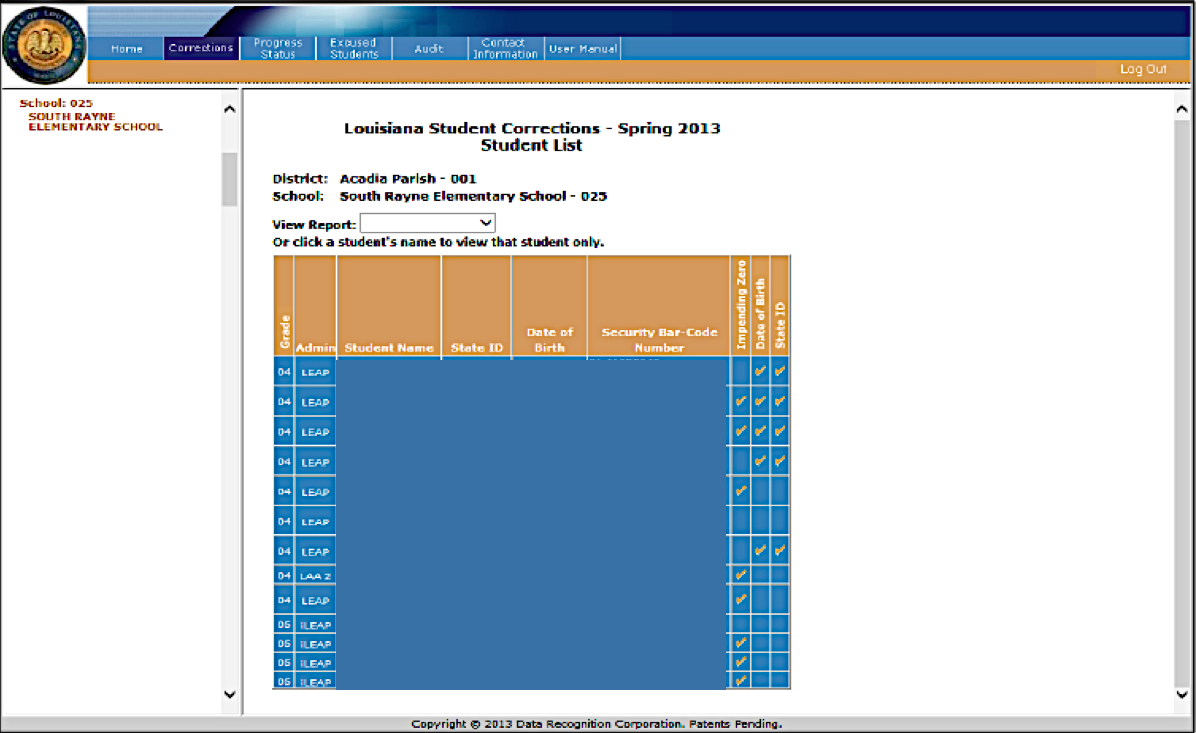 Louisiana Believes
41
Accountability
At anytime during the process of cleaning up data in OCS, the STC can check the progress for all reports by selecting Progress Status from the navigation menu at the top of each screen. Status categories include:
No Report (NR)
Not Started
In Progress 
Approved
Louisiana Believes
Agenda
Assessment 
	Early Childhood
	Grades 3 through 8
	High School
	Alternate Assessments
	Programming
Accountability
	Grades 3 through 8
	High School
Technology
Louisiana Believes
43
Accountability
EOC
Accountability codes can be assigned during the EOC registration and test administration windows of April 4-May 23, 2014.
This feature allows School Test Coordinators (STCs) to drop students from the class roster when an accountability code is assigned.
To assign an EOC student accountability code, see pages 60-65 in the EOC Test Coordinator’s Manual.

Note: EOC Accountability codes cannot be assigned after the testing window closes. Accountability codes do not apply to EOC retesters.
Louisiana Believes
Accountability
ACT
Accountability codes can be assigned during the EOC registration and test administration windows of April 4-May 23, 2014. 
This feature allows School Test Coordinators (STCs) to assign accountability codes to 11th and 12th grade students who did not complete the spring 2014 ACT college readiness assessment.
To assign an ACT student accountability code, see pages 66-70 in the EOC Test Coordinator’s Manual.

NOTE: ACT Accountability codes cannot be assigned after the testing window closes. The CSV file will only be available during the April/May EOC test administration and for approximately two weeks after the testing window closes. Please make sure this file is downloaded for record keeping during this time.
Louisiana Believes
Agenda
Assessment 
	Early Childhood
	Grades 3 through 8
	High School
	Alternate Assessments
	Programming
Accountability
	Grades 3 through 8
	High School
Technology
Louisiana Believes
46
Technology
Oracle released a Critical Patch Update for Java 7 on April 15, 2014. TestNav8 will not run until the update is made. All districts and schools running JAVA 7 should apply this updated patch to all devices that will be supporting EOY field testing. 

If you need more information or guidance, please contact EdTech@la.gov
Louisiana Believes
47
Technology
September Dry Run
In September 2014, LEAs will be participating in a Dry Run to test preparedness for the Spring 2015 operational assessments.

Districts are assigned a date for their trial according to internet service provider in order to effectively test both the school’s, LEA’s and ISP’s network.

Results from the Dry Run will inform and be a part of the paper/online assessment waiver process.

Based on the results of the Dry Run as well as related information, LEAs will be able to apply for school-level waivers for:
Grades 3-4 that may be sufficiently tech-ready and wish to test online instead of on paper
Grades 5-8 that are not tech-ready for online assessment to test on paper instead of online
Louisiana Believes
Technology
Technology Readiness Data Submission
The Technology Readiness Tool (TRT) and Network Broadband Survey will reopen May 21 for schools to submit and update their device and network data.

Submission Deadline is July 23.

Districts and schools should update both their device and network data.

Training on the TRT will be held on May 20 and May 21 at 10 am
https://connect4.uc.att.com/stateoflouisiana/meet/?ExEventID=89571670
Dial-in Number: 888-808-6929, Meeting Access Code: 9571670#

The TRT is located at:  www.techreadiness.net 

The Summer Technology Readiness Footprint will be released In August
Louisiana Believes
Next Steps










For more information, contact assessment@la.gov.
Louisiana Believes